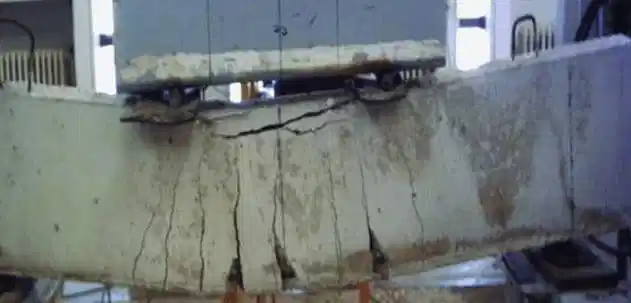 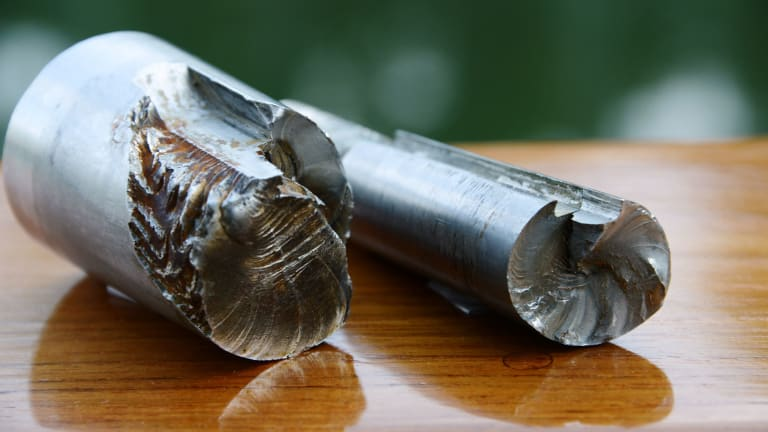 Introdução à Mecânica dos Sólidos (LOM3081)
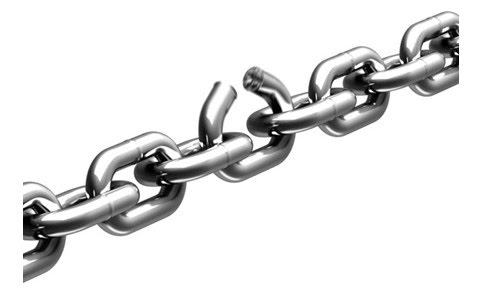 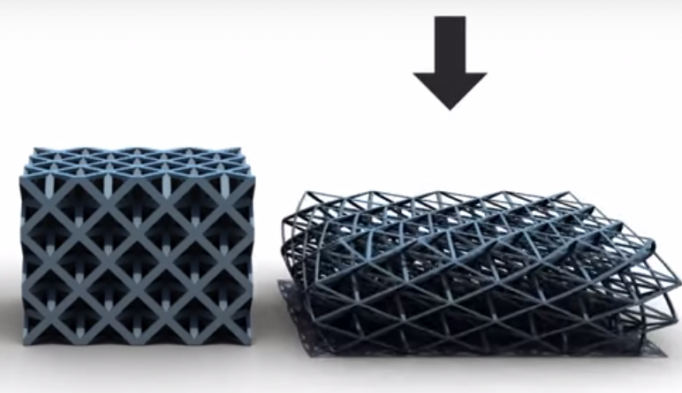 Prof. Dr. João Paulo Pascon
DEMAR / EEL / USP
Semana passada (Aula 13)
6. Estado Plano de Deformação
6.1. Definição de EPD
6.2. Equações de transformação
6.3. Deformações principais
6.4. Máxima distorção no plano
* Rosetas de deformação
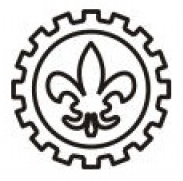 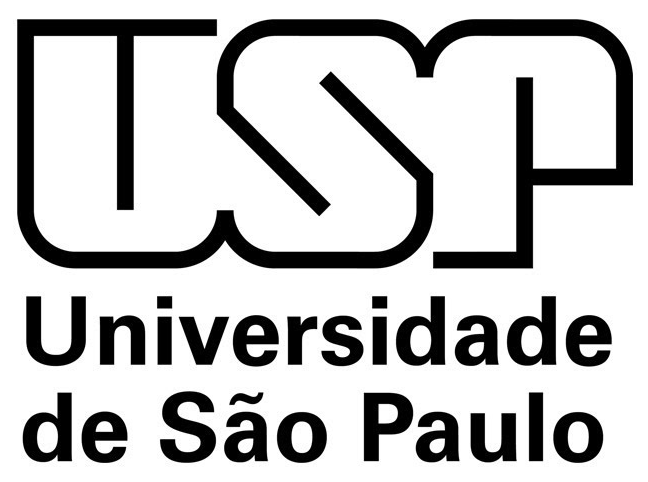 LOM3081 – Introdução à Mecânica dos Sólidos – Prof. Dr. João Paulo Pascon
Aula de hoje
7. Lei de Hooke multiaxial
7.1. Efeito de Poisson
7.2. Lei de Hooke triaxial
7.3. Lei de Hooke para EPT
7.4. Lei de Hooke para EPD
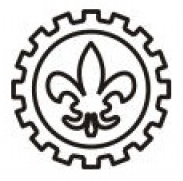 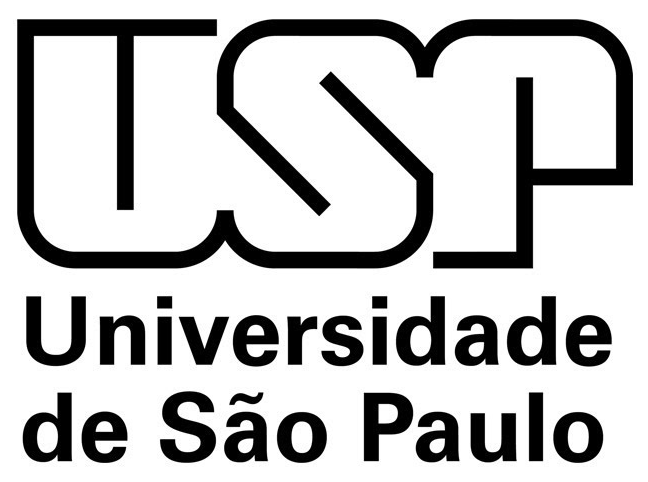 LOM3081 – Introdução à Mecânica dos Sólidos – Prof. Dr. João Paulo Pascon
Aula 14. Lei de Hooke multiaxial
Objetivos da aula de hoje:
 Introduzir o efeito de Poisson
 Apresentar a lei de Hooke 3D
 Obter a fórmula para mudança de área e volume
 Definir as formas condensadas para EPT e para EPD
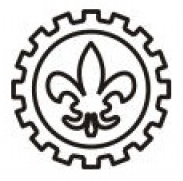 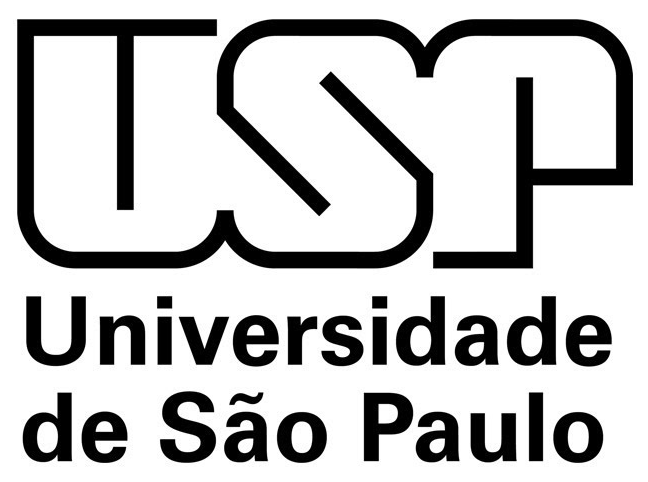 LOM3081 – Introdução à Mecânica dos Sólidos – Prof. Dr. João Paulo Pascon
7.1. Efeito de Poisson
Barra sob carga axial
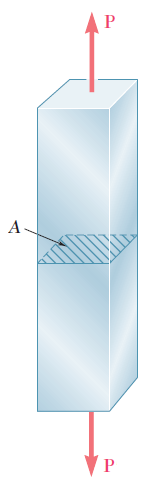 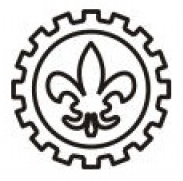 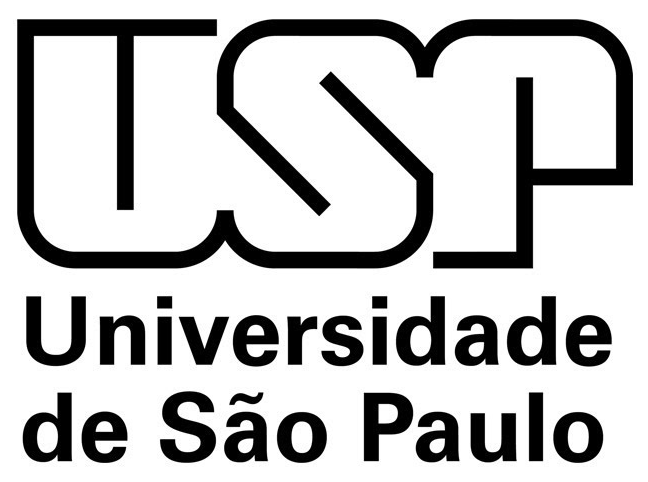 LOM3081 – Introdução à Mecânica dos Sólidos – Prof. Dr. João Paulo Pascon
7.1. Efeito de Poisson
Barra sob carga axial
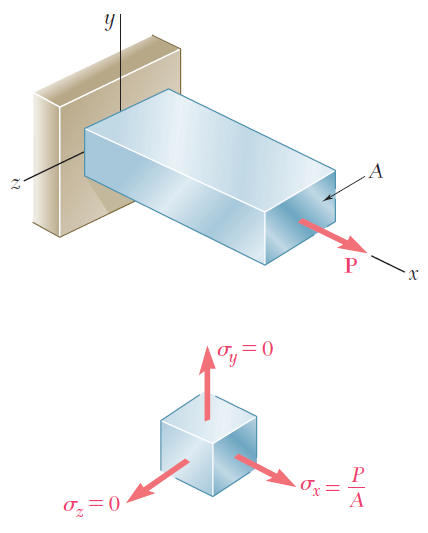 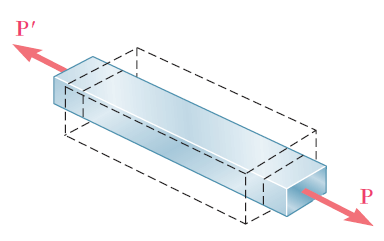 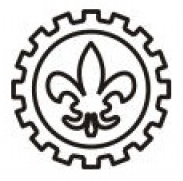 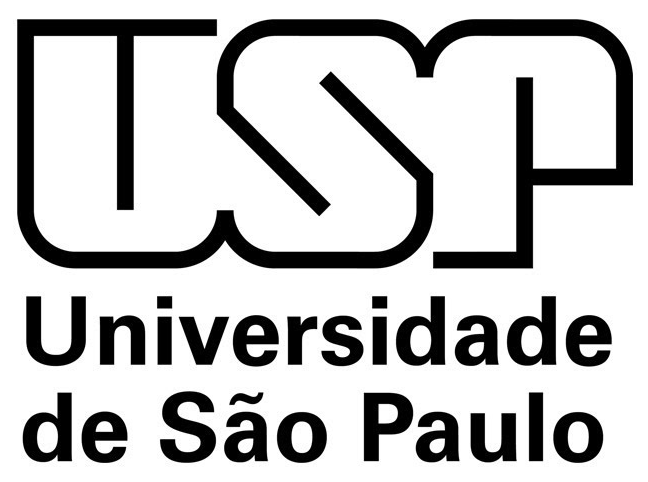 LOM3081 – Introdução à Mecânica dos Sólidos – Prof. Dr. João Paulo Pascon
7.1. Efeito de Poisson
Coeficiente de Poisson
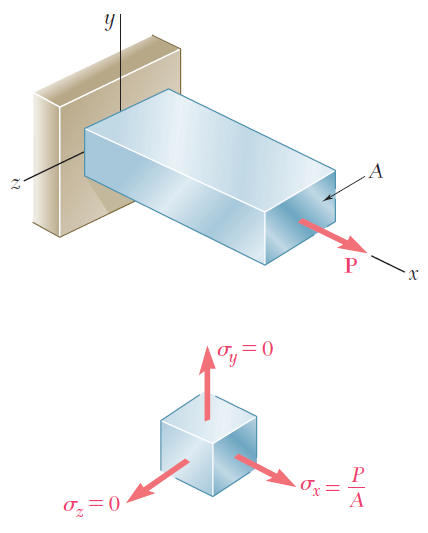 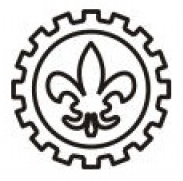 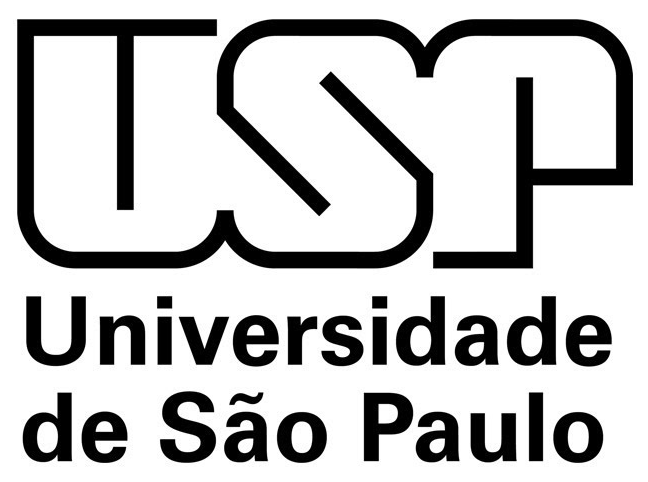 LOM3081 – Introdução à Mecânica dos Sólidos – Prof. Dr. João Paulo Pascon
Exemplo 7.1. Hooke 3D
Para as leituras realizadas ao longo do ensaio de tração uniaxial ao lado, determinar o módulo de Young e o coeficiente de Poisson do material.
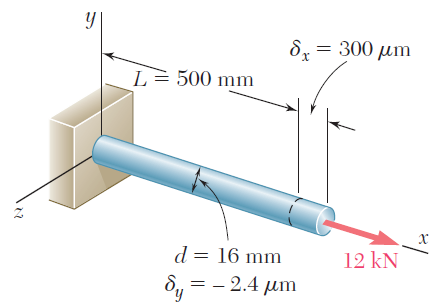 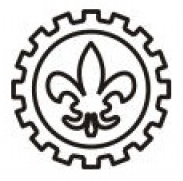 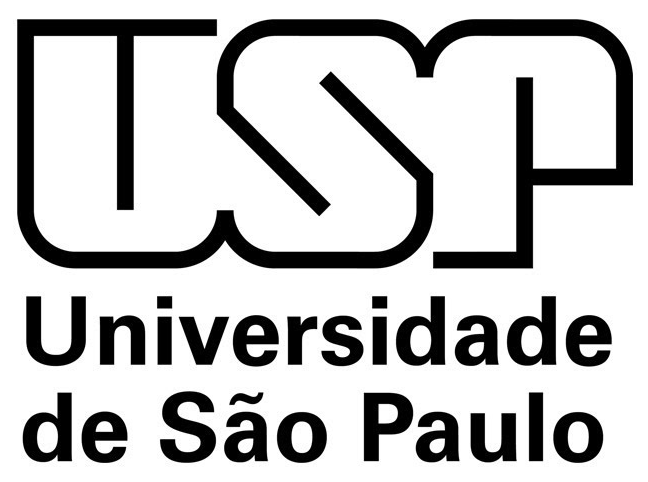 LOM3081 – Introdução à Mecânica dos Sólidos – Prof. Dr. João Paulo Pascon
Exemplo 7.1. Hooke 3D
Módulo de Young
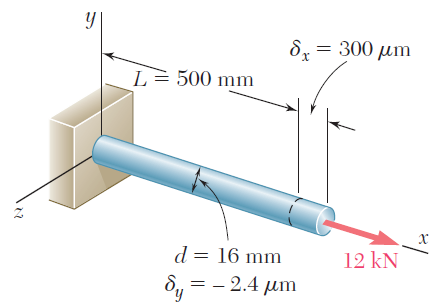 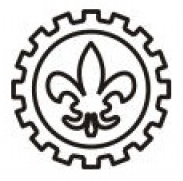 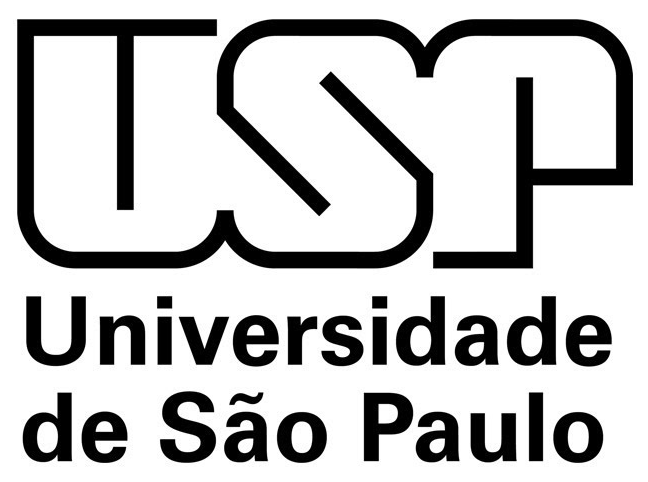 LOM3081 – Introdução à Mecânica dos Sólidos – Prof. Dr. João Paulo Pascon
Exemplo 7.1. Hooke 3D
Coeficiente de Poisson
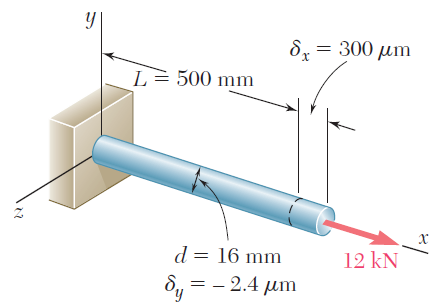 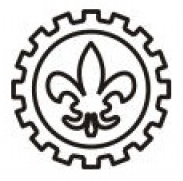 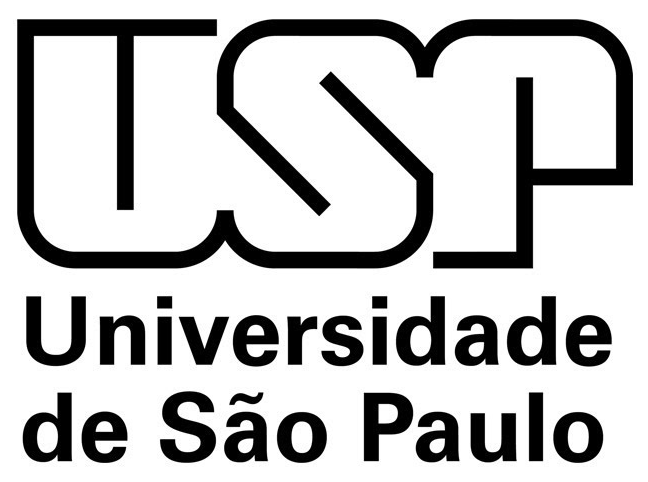 LOM3081 – Introdução à Mecânica dos Sólidos – Prof. Dr. João Paulo Pascon
7.2. Lei de Hooke triaxial
Estado triaxial de tensão (isotropia)
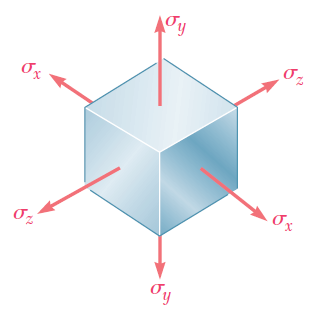 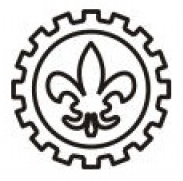 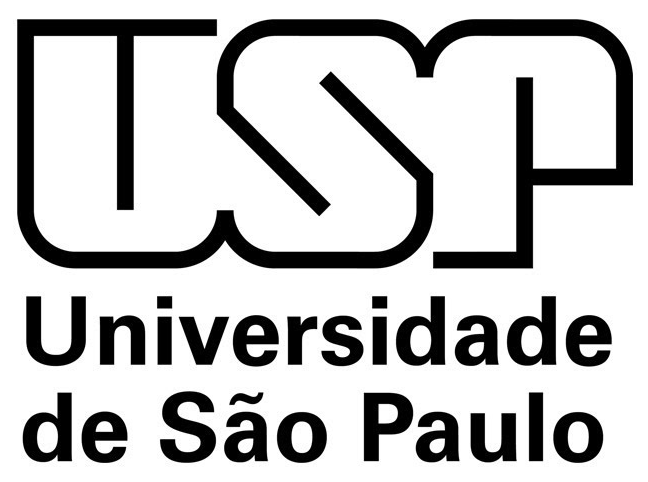 LOM3081 – Introdução à Mecânica dos Sólidos – Prof. Dr. João Paulo Pascon
7.2. Lei de Hooke triaxial
Lei de Hooke generalizada (versão 1)
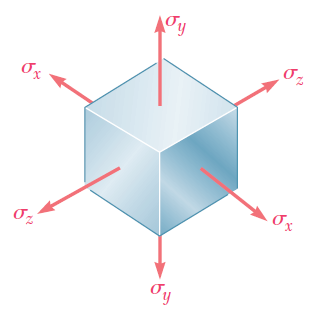 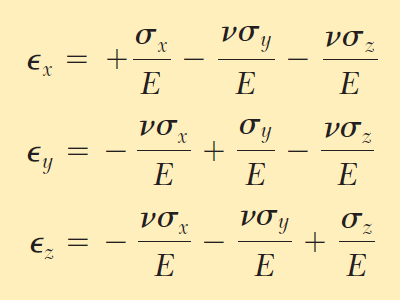 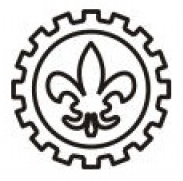 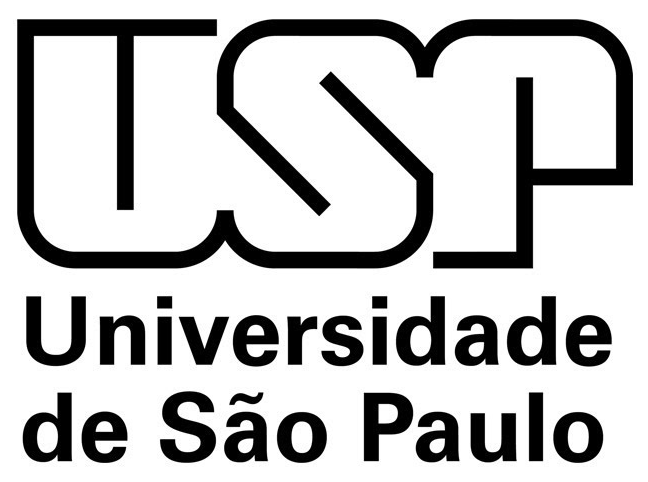 LOM3081 – Introdução à Mecânica dos Sólidos – Prof. Dr. João Paulo Pascon
7.2. Lei de Hooke triaxial
* Lei de Hooke 3D para material ortotrópico (reforçado com fibras)
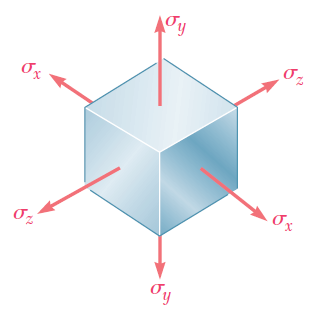 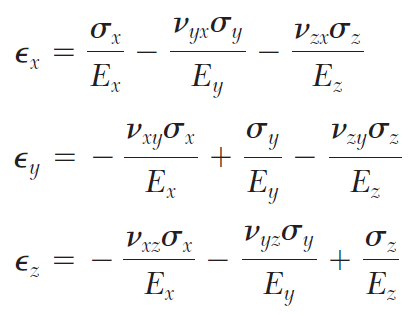 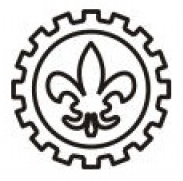 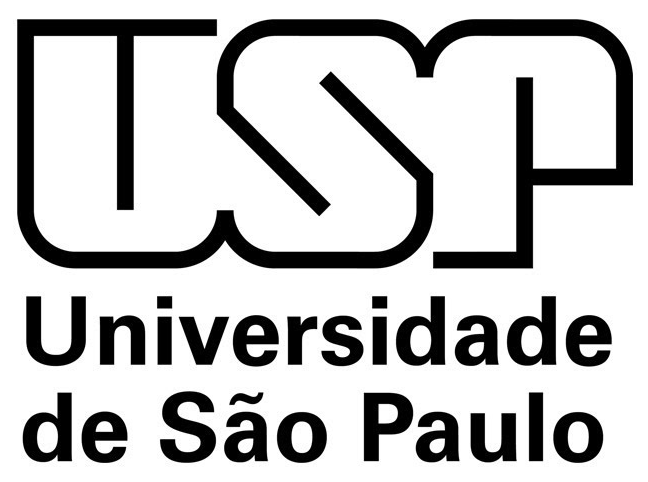 LOM3081 – Introdução à Mecânica dos Sólidos – Prof. Dr. João Paulo Pascon
7.2. Lei de Hooke triaxial
Lei de Hooke generalizada (versão 2)
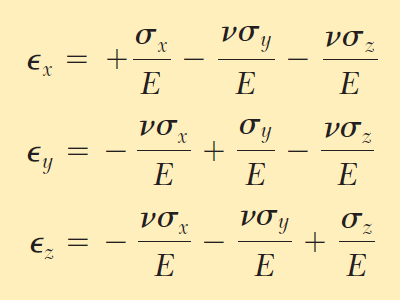 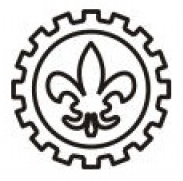 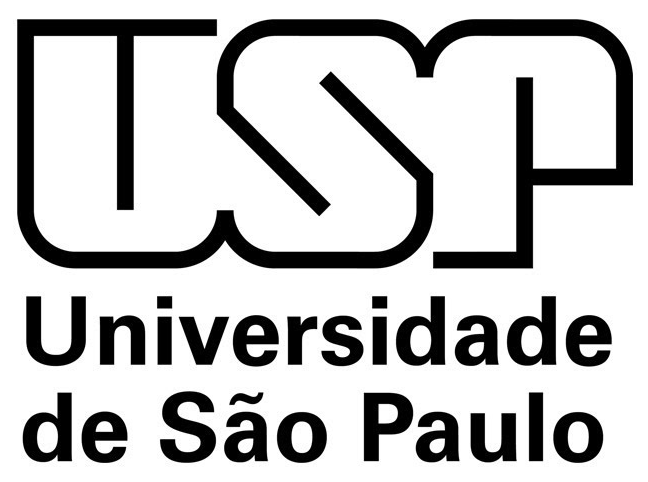 LOM3081 – Introdução à Mecânica dos Sólidos – Prof. Dr. João Paulo Pascon
7.2. Lei de Hooke triaxial
Lei de Hooke para cisalhamento (3D)
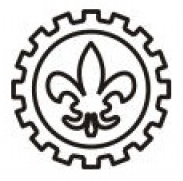 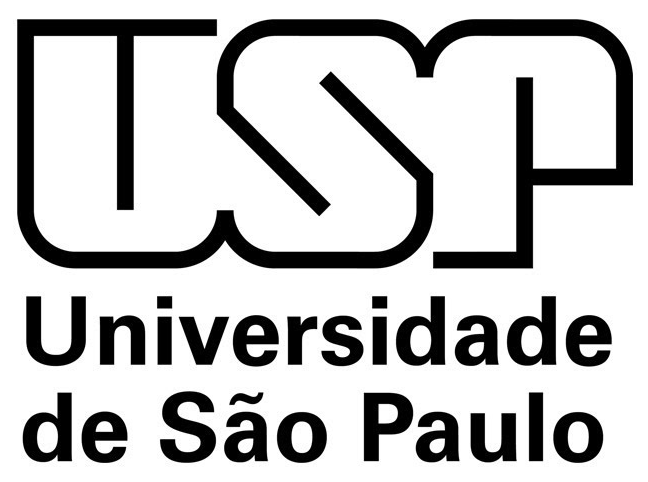 LOM3081 – Introdução à Mecânica dos Sólidos – Prof. Dr. João Paulo Pascon
Exemplo 7.2. Hooke 3D
O bloco da figura ao lado é feito de aço (E = 200 GPa, ν = 0,30) e está submetido às seguintes forças: 80 kN de tração ao longo de x, 120 kN de compressão ao longo de z, e 50 kN para cima na face frontal (normal ao eixo z). Neste caso, determinar os estados 3D de tensão e deformação, bem como as variações de dimensão do bloco.
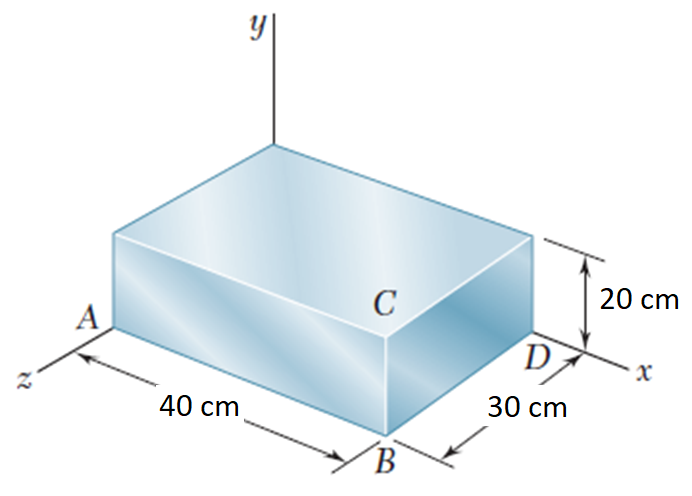 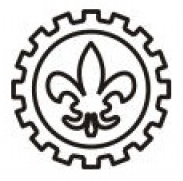 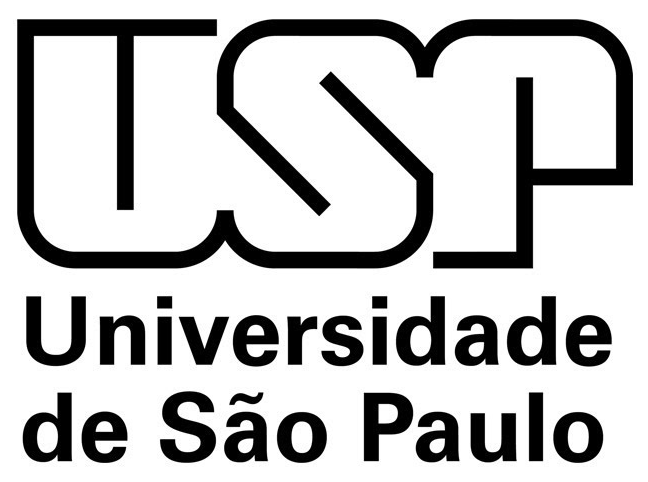 LOM3081 – Introdução à Mecânica dos Sólidos – Prof. Dr. João Paulo Pascon
Exemplo 7.2. Hooke 3D
Estado de tensão
80 kN de tração ao longo de x
120 kN de compressão ao longo de z
50 kN para cima na face frontal (normal ao eixo z)
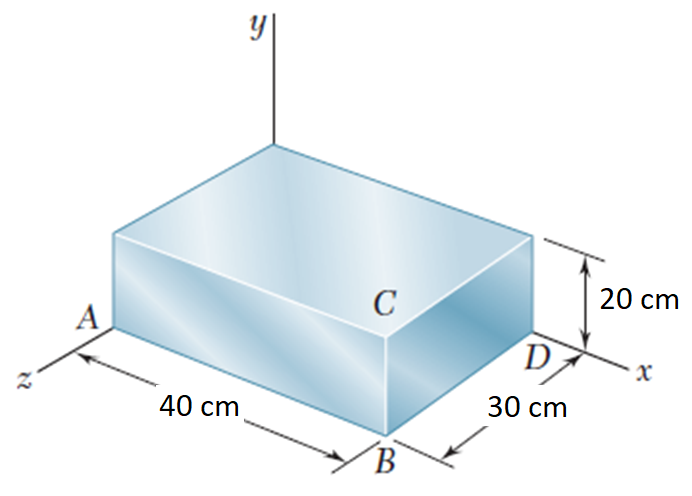 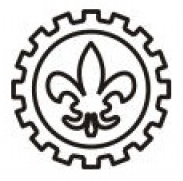 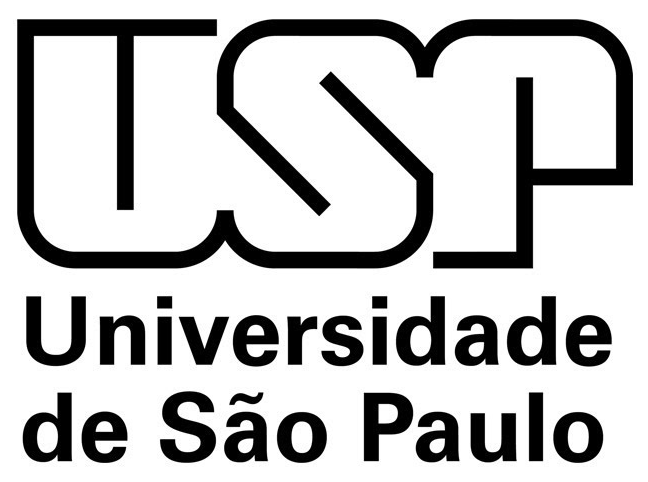 LOM3081 – Introdução à Mecânica dos Sólidos – Prof. Dr. João Paulo Pascon
Exemplo 7.2. Hooke 3D
Estado de tensão 3D
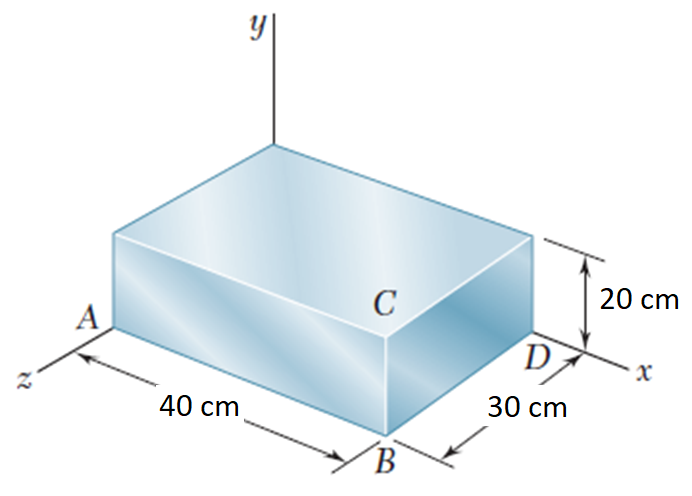 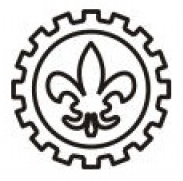 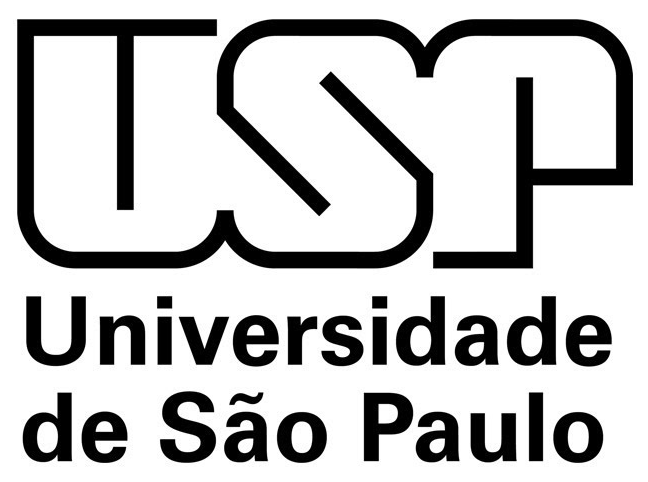 LOM3081 – Introdução à Mecânica dos Sólidos – Prof. Dr. João Paulo Pascon
Exemplo 7.2. Hooke 3D
Estado de deformação (E = 200 GPa, ν = 0,30)
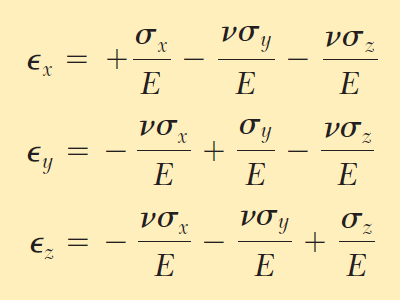 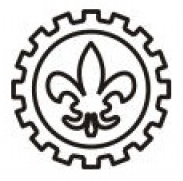 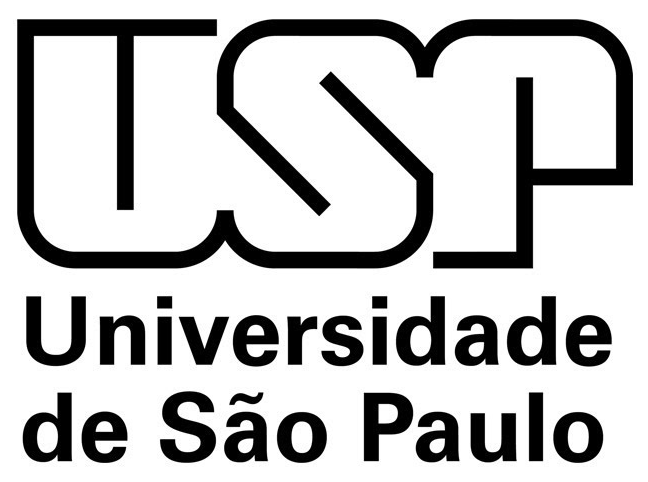 LOM3081 – Introdução à Mecânica dos Sólidos – Prof. Dr. João Paulo Pascon
Exemplo 7.2. Hooke 3D
Relação entre as constantes elásticas
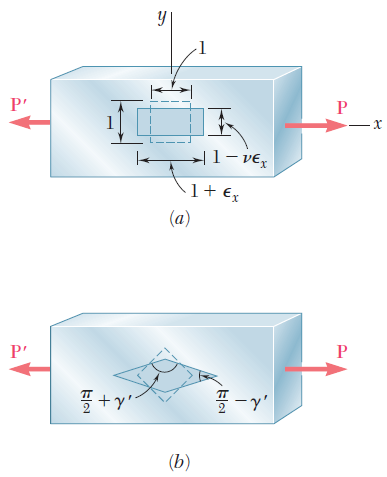 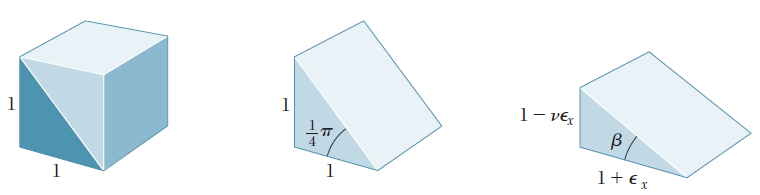 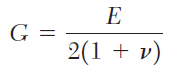 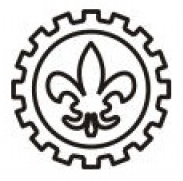 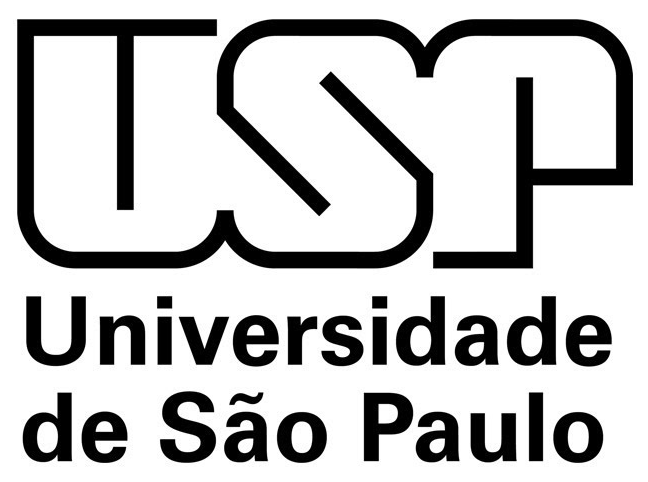 LOM3081 – Introdução à Mecânica dos Sólidos – Prof. Dr. João Paulo Pascon
Exemplo 7.2. Hooke 3D
Estado de deformação (E = 200 GPa, ν = 0,30)
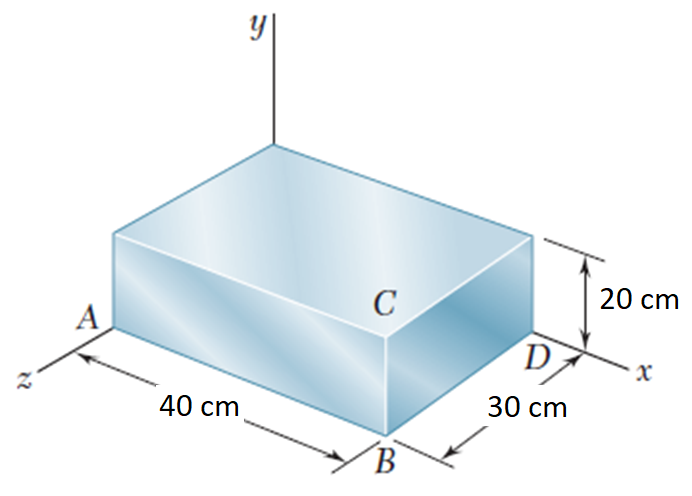 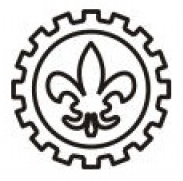 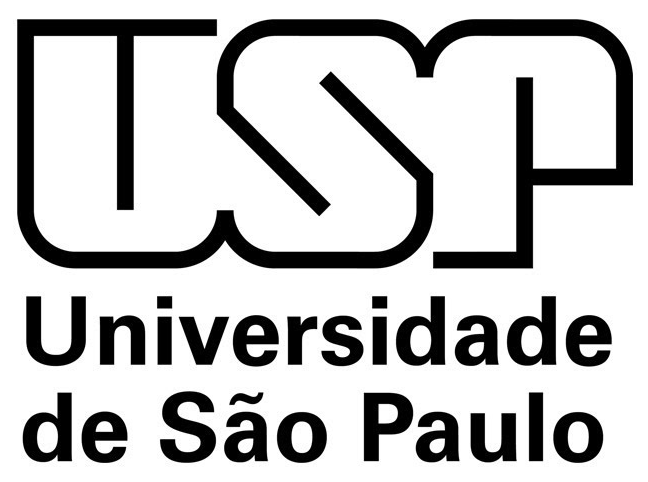 LOM3081 – Introdução à Mecânica dos Sólidos – Prof. Dr. João Paulo Pascon
Exemplo 7.2. Hooke 3D
Estado de deformação 3D
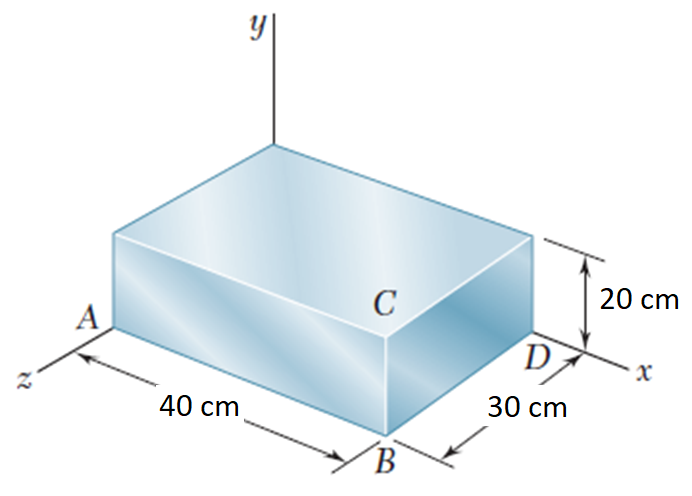 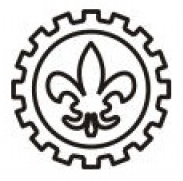 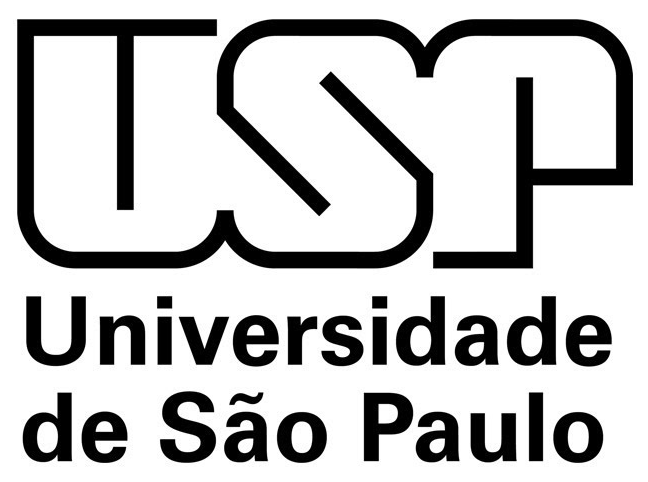 LOM3081 – Introdução à Mecânica dos Sólidos – Prof. Dr. João Paulo Pascon
Exemplo 7.2. Hooke 3D
Variações de dimensão do bloco:
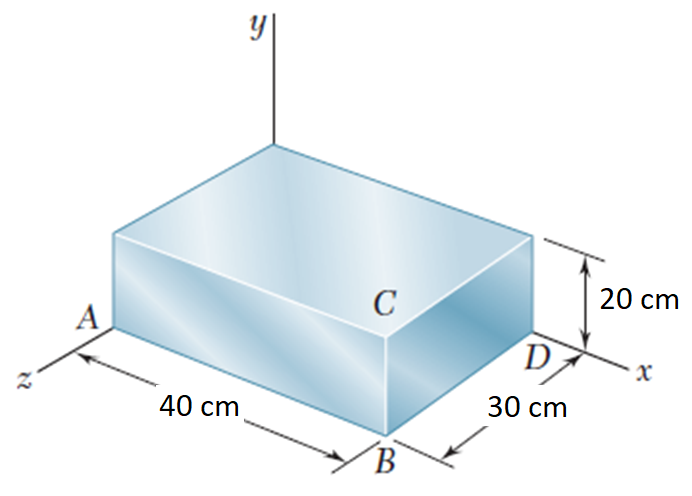 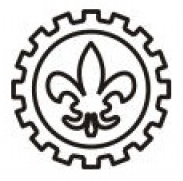 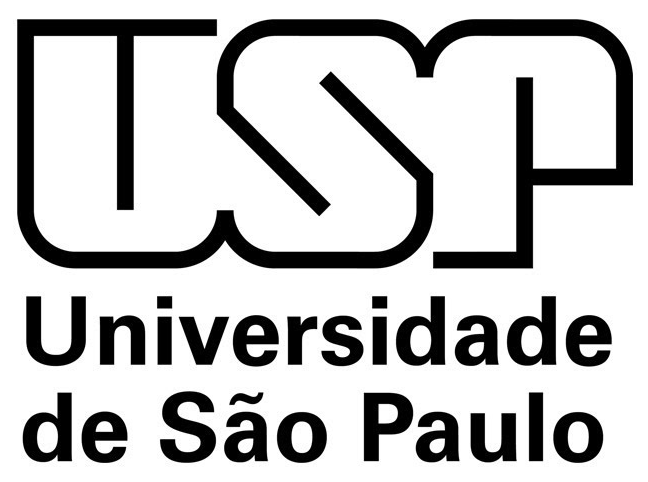 LOM3081 – Introdução à Mecânica dos Sólidos – Prof. Dr. João Paulo Pascon
Exemplo 7.2. Hooke 3D
* Distorção (variação de ângulo reto)
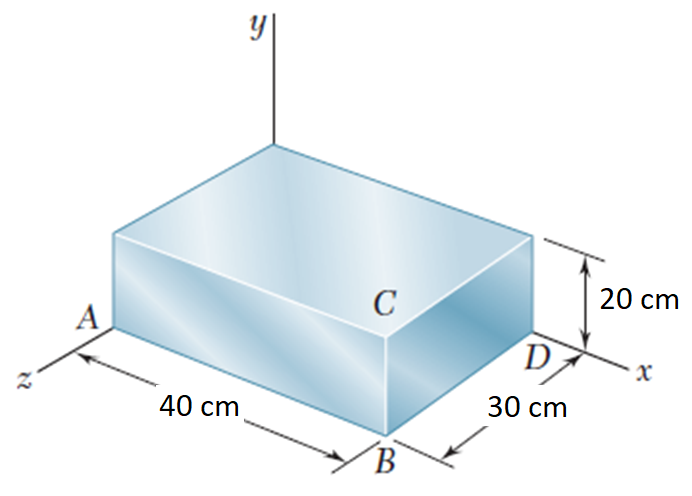 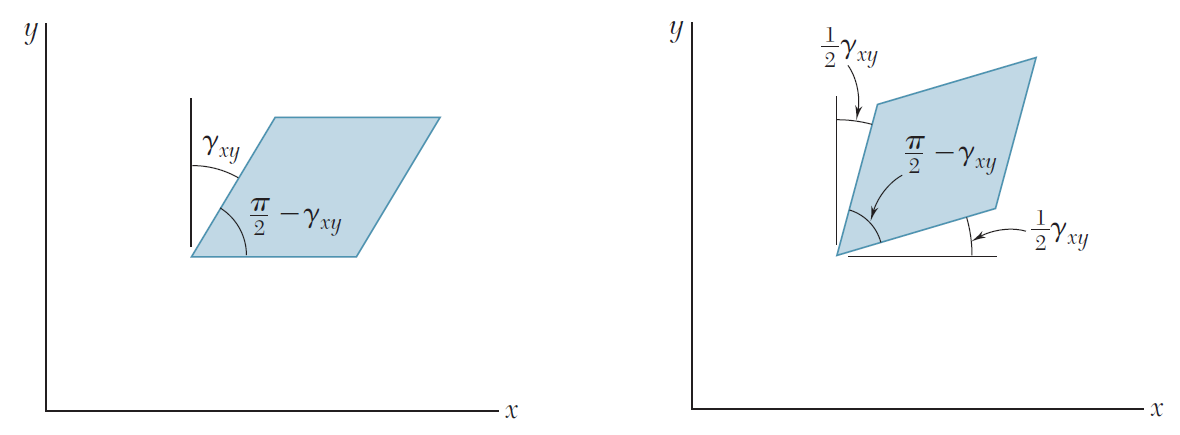 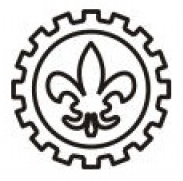 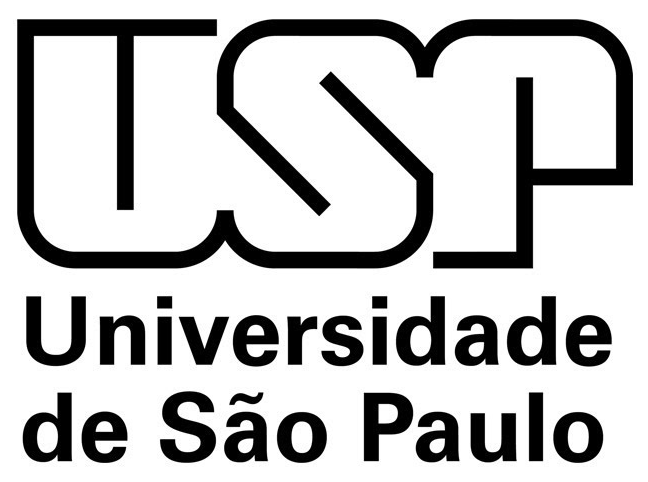 LOM3081 – Introdução à Mecânica dos Sólidos – Prof. Dr. João Paulo Pascon
Variação de área e volume
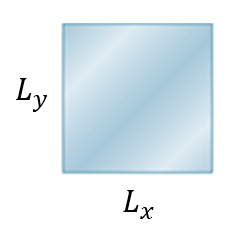 Dimensões finais (2D)
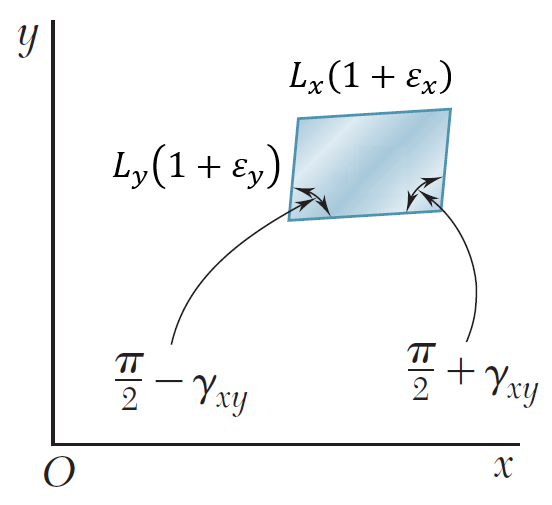 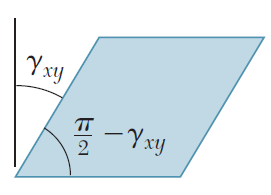 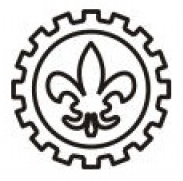 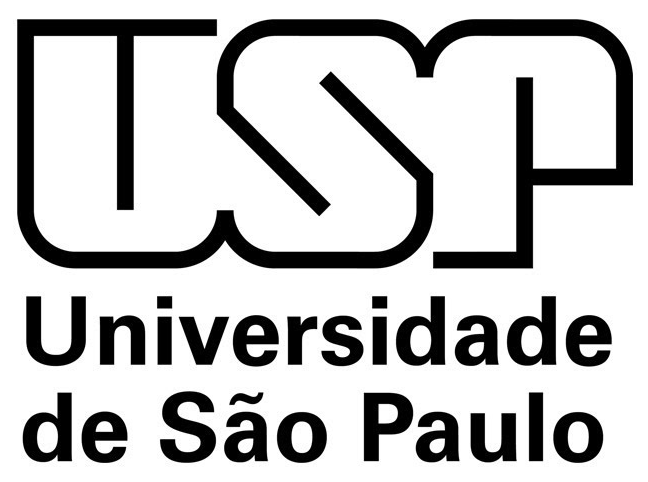 LOM3081 – Introdução à Mecânica dos Sólidos – Prof. Dr. João Paulo Pascon
Variação de área e volume
Dimensões finais (3D)
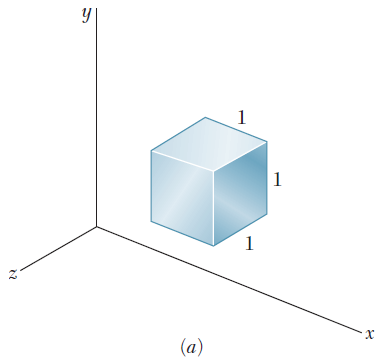 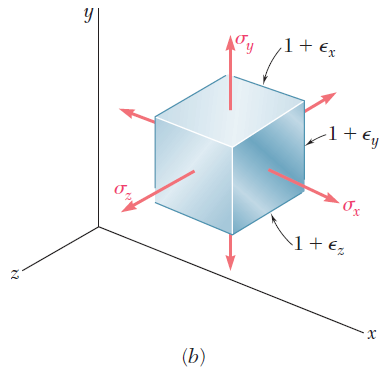 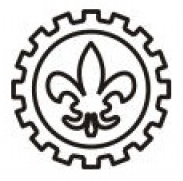 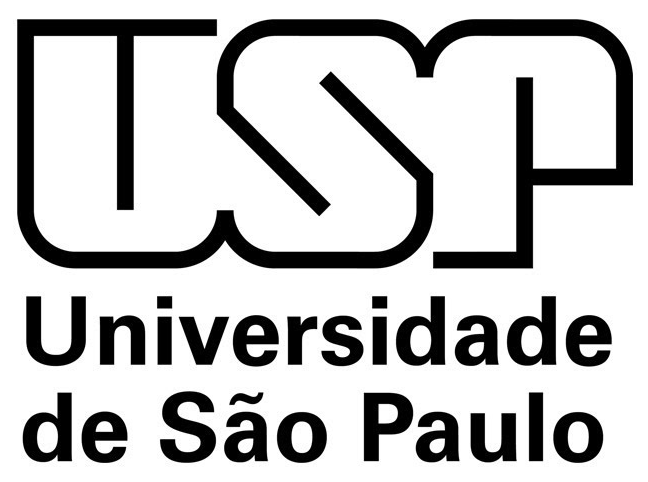 LOM3081 – Introdução à Mecânica dos Sólidos – Prof. Dr. João Paulo Pascon
Exemplo 7.2. Hooke 3D
* Deformação volumétrica
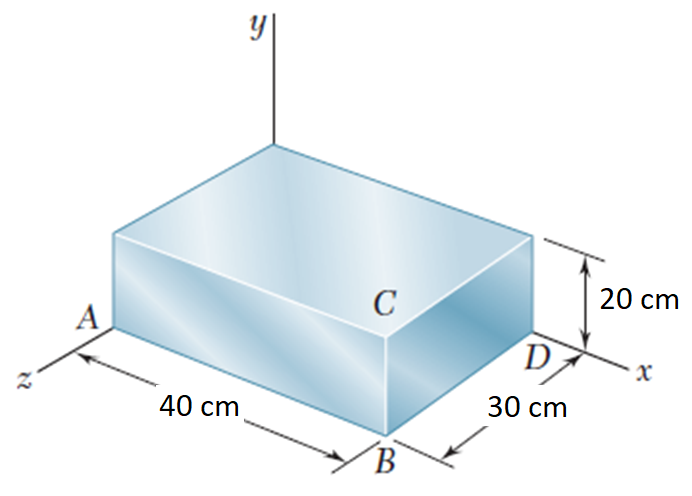 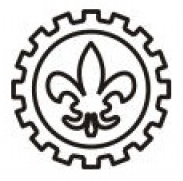 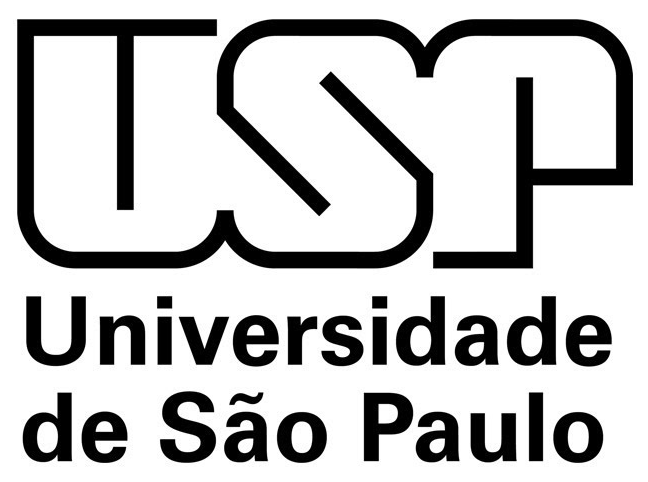 LOM3081 – Introdução à Mecânica dos Sólidos – Prof. Dr. João Paulo Pascon
7.3. Lei de Hooke para EPT
Estado Plano de Tensão (EPT)
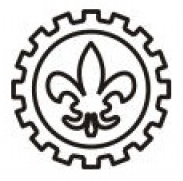 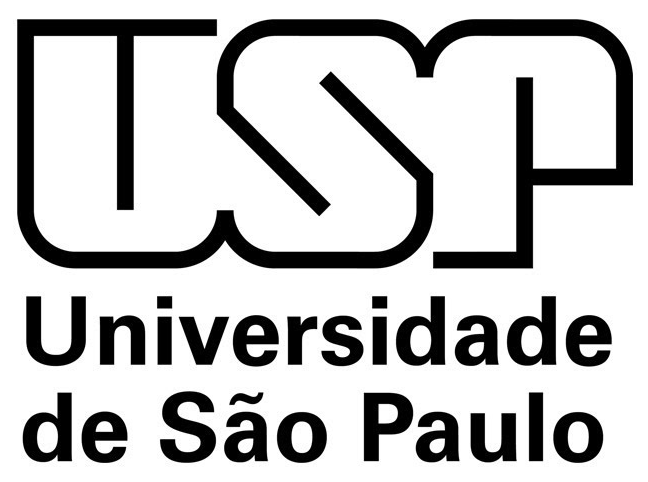 LOM3081 – Introdução à Mecânica dos Sólidos – Prof. Dr. João Paulo Pascon
7.3. Lei de Hooke para EPT
Estado Plano de Tensão (EPT)
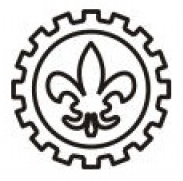 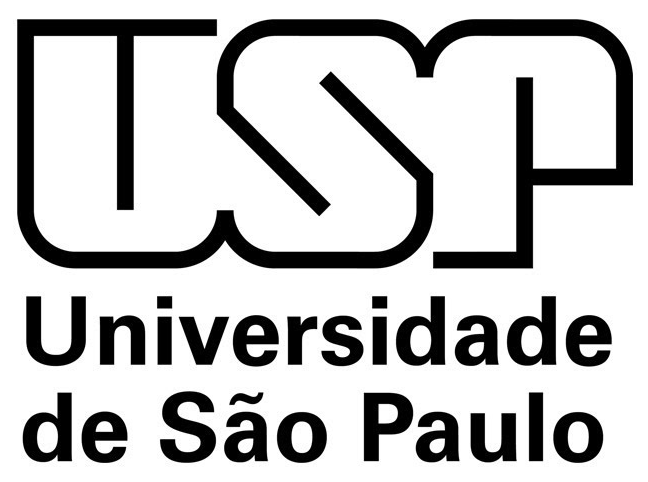 LOM3081 – Introdução à Mecânica dos Sólidos – Prof. Dr. João Paulo Pascon
7.3. Lei de Hooke para EPT
Estado Plano de Tensão (EPT)
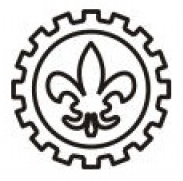 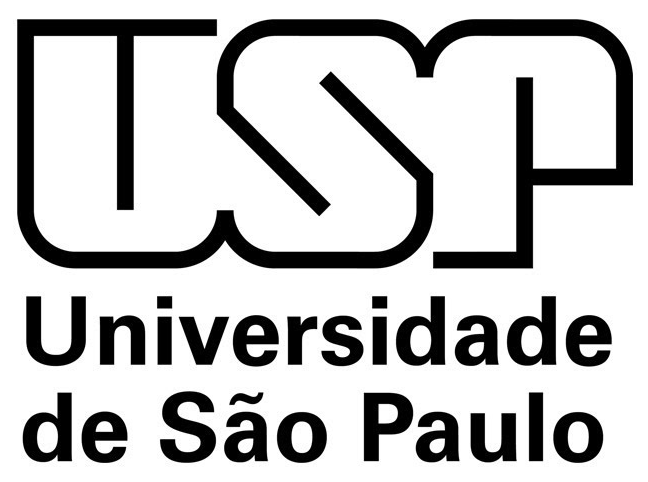 LOM3081 – Introdução à Mecânica dos Sólidos – Prof. Dr. João Paulo Pascon
7.3. Lei de Hooke para EPT
Estado Plano de Tensão (EPT) – Forma compacta
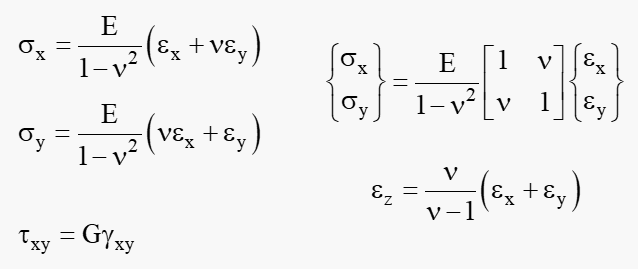 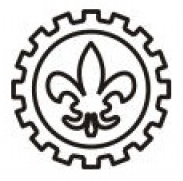 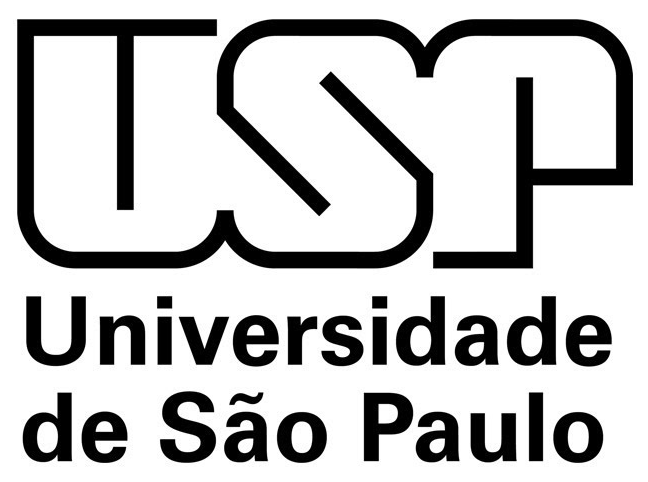 LOM3081 – Introdução à Mecânica dos Sólidos – Prof. Dr. João Paulo Pascon
Exemplo 7.3. Lei de Hooke para EPT
A chapa da figura está sujeita a um EPT (no plano xz), possui espessura de ¾ in. e é feita de uma liga de alumínio (E = 10.106 psi, ν = 1/3). Sabendo que o diâmetro AB da linha circular (d = 9 in.) aumentou 4,8.10-3 in. e que o diâmetro CD aumentou 14,4.10-3 in., determinar:
(a) as tensões normais no plano xz
(b) a mudança de espessura da chapa
(c) a alteração de volume da chapa
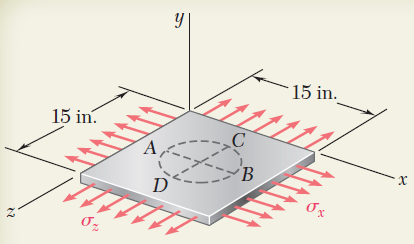 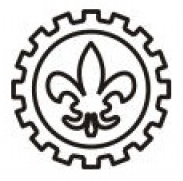 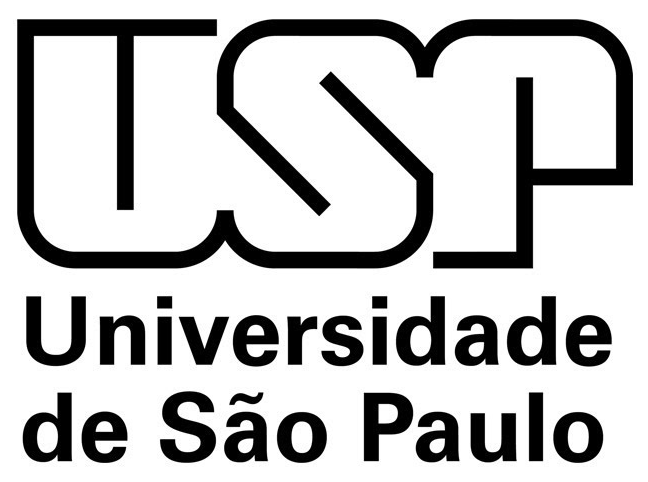 LOM3081 – Introdução à Mecânica dos Sólidos – Prof. Dr. João Paulo Pascon
Exemplo 7.3. Lei de Hooke para EPT
Deformações normais no plano (d = 9 in.)
 ΔdAB = 4,8.10-3 in. ΔdCD = 14,4.10-3 in.
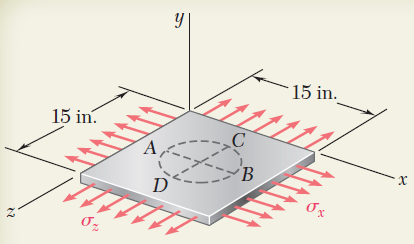 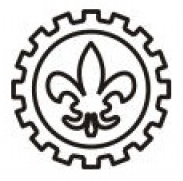 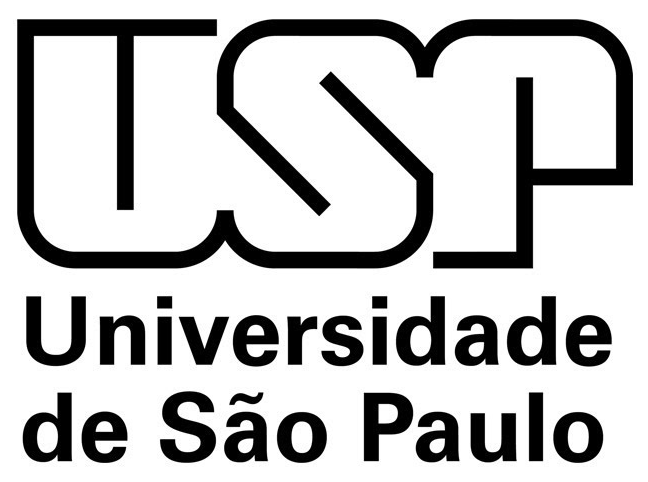 LOM3081 – Introdução à Mecânica dos Sólidos – Prof. Dr. João Paulo Pascon
Exemplo 7.3. Lei de Hooke para EPT
(a) as tensões normais no plano xz (E = 10.106 psi, ν = 1/3)
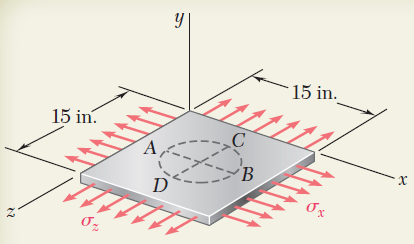 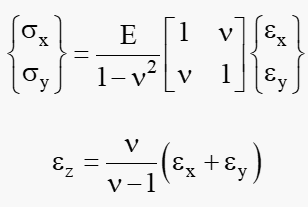 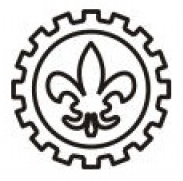 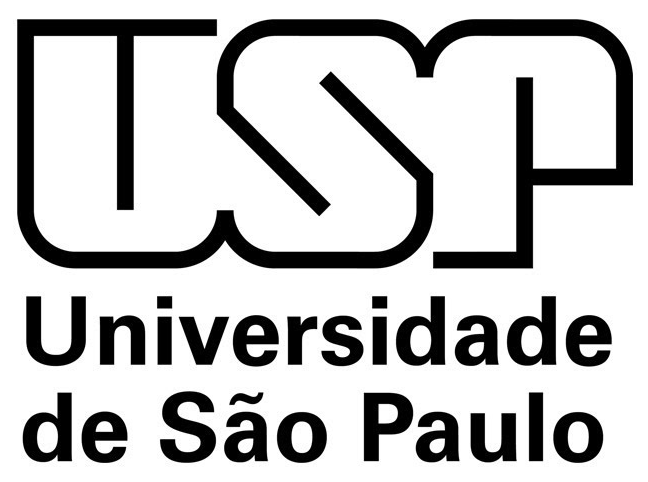 LOM3081 – Introdução à Mecânica dos Sólidos – Prof. Dr. João Paulo Pascon
Exemplo 7.3. Lei de Hooke para EPT
(b) a mudança de espessura da chapa (e = ¾ in)
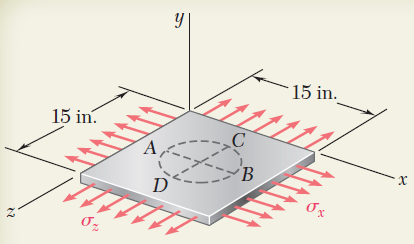 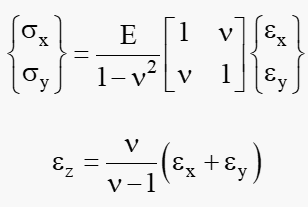 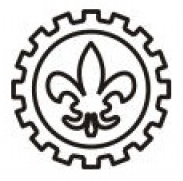 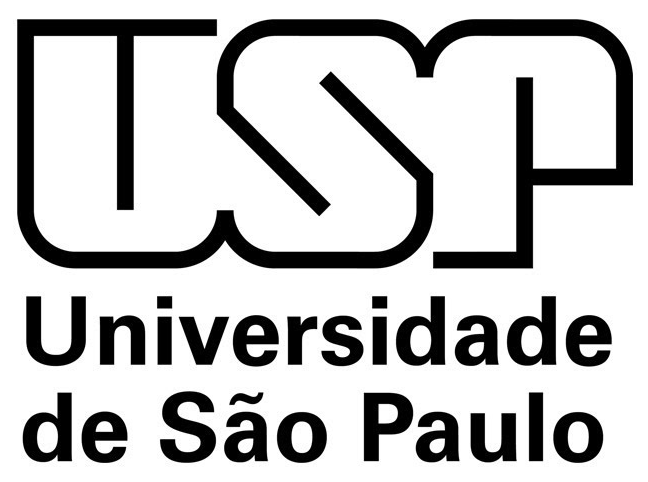 LOM3081 – Introdução à Mecânica dos Sólidos – Prof. Dr. João Paulo Pascon
Exemplo 7.3. Lei de Hooke para EPT
(c) a alteração de volume da chapa (e = ¾ in)
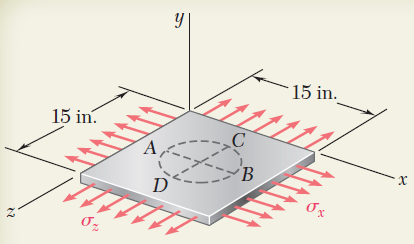 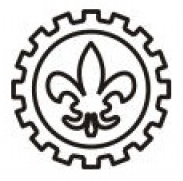 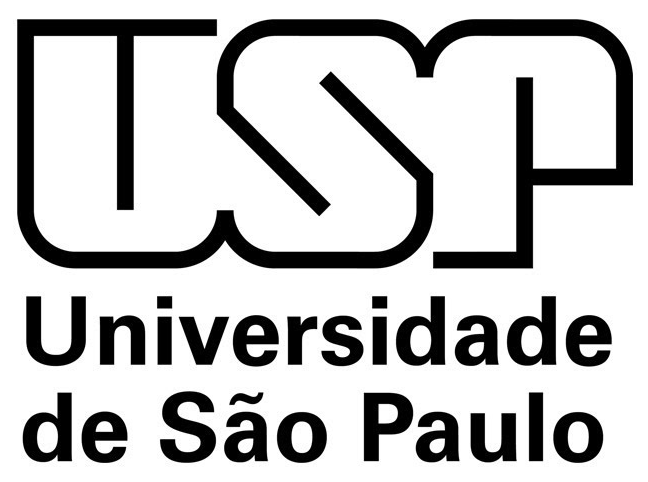 LOM3081 – Introdução à Mecânica dos Sólidos – Prof. Dr. João Paulo Pascon
7.4. Lei de Hooke para EPD
Estado Plano de Deformação (EPD)
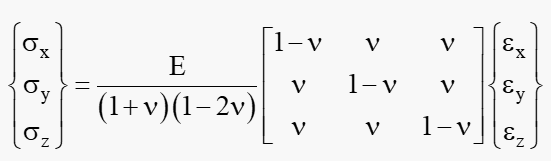 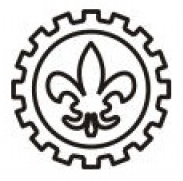 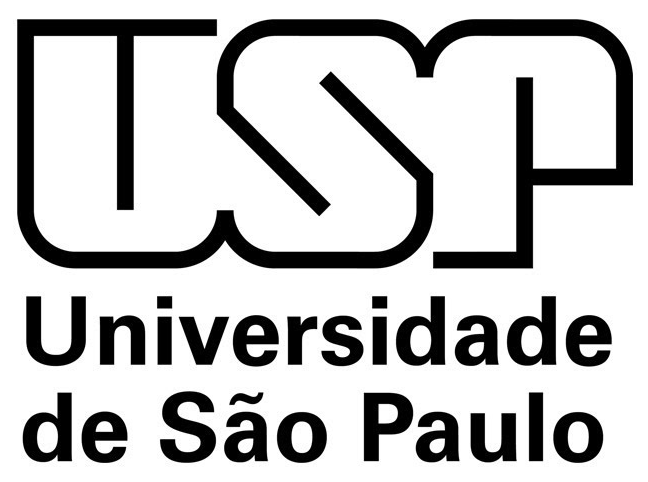 LOM3081 – Introdução à Mecânica dos Sólidos – Prof. Dr. João Paulo Pascon
7.4. Lei de Hooke para EPD
Estado Plano de Deformação (EPD)
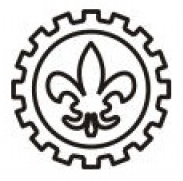 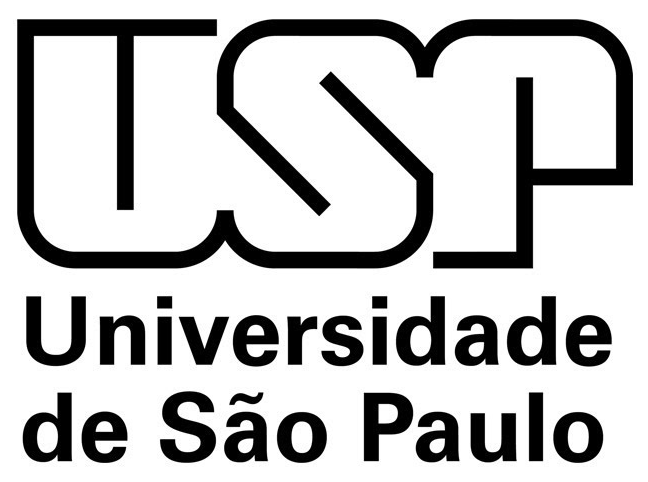 LOM3081 – Introdução à Mecânica dos Sólidos – Prof. Dr. João Paulo Pascon
7.4. Lei de Hooke para EPD
Estado Plano de Deformação (EPD) – Forma compacta
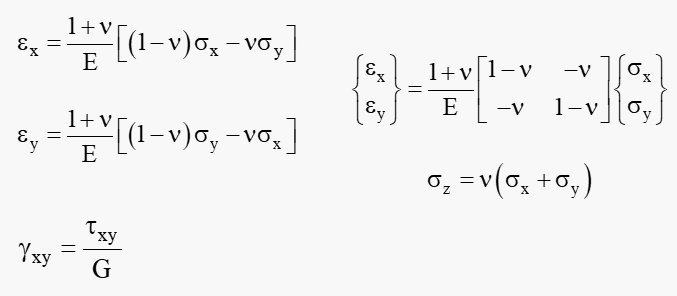 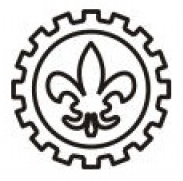 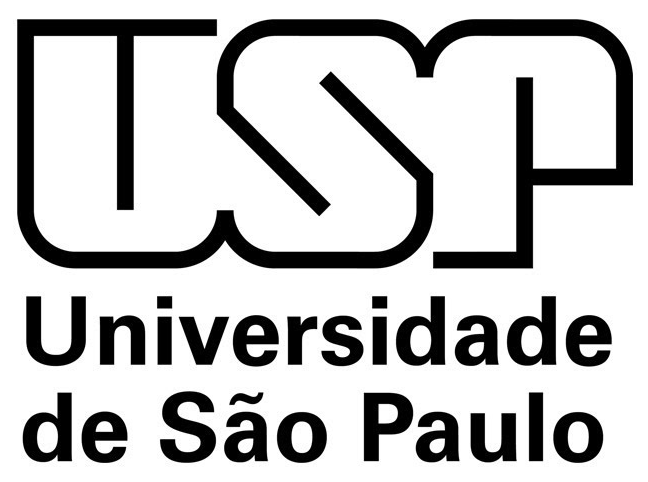 LOM3081 – Introdução à Mecânica dos Sólidos – Prof. Dr. João Paulo Pascon
Próxima semana
8. Vasos de pressão
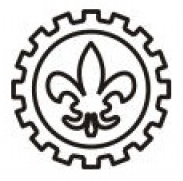 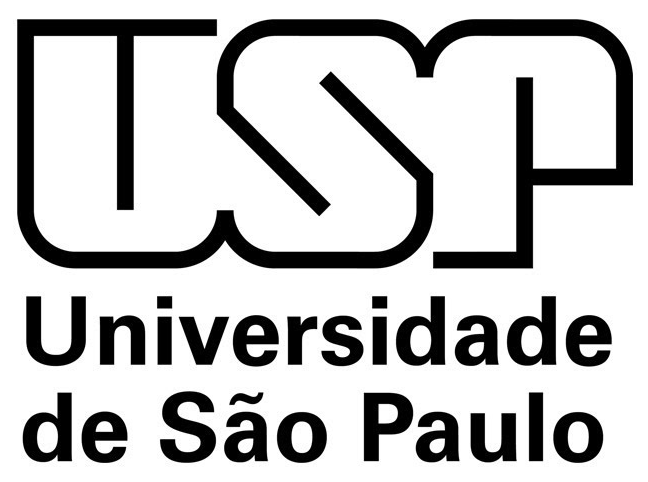 LOM3081 – Introdução à Mecânica dos Sólidos – Prof. Dr. João Paulo Pascon